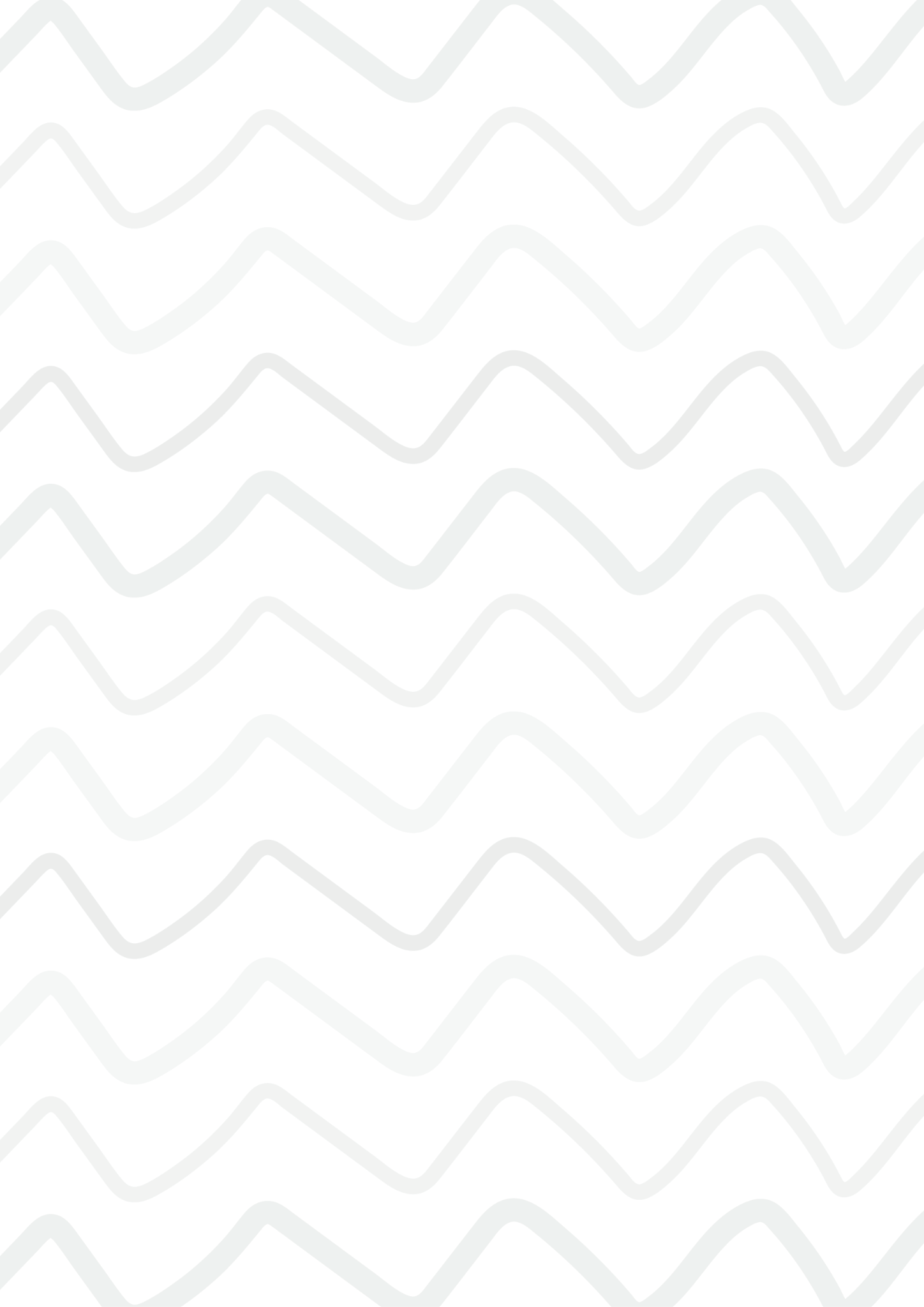 Your
CAFE
MENU
~ Since 2006 ~
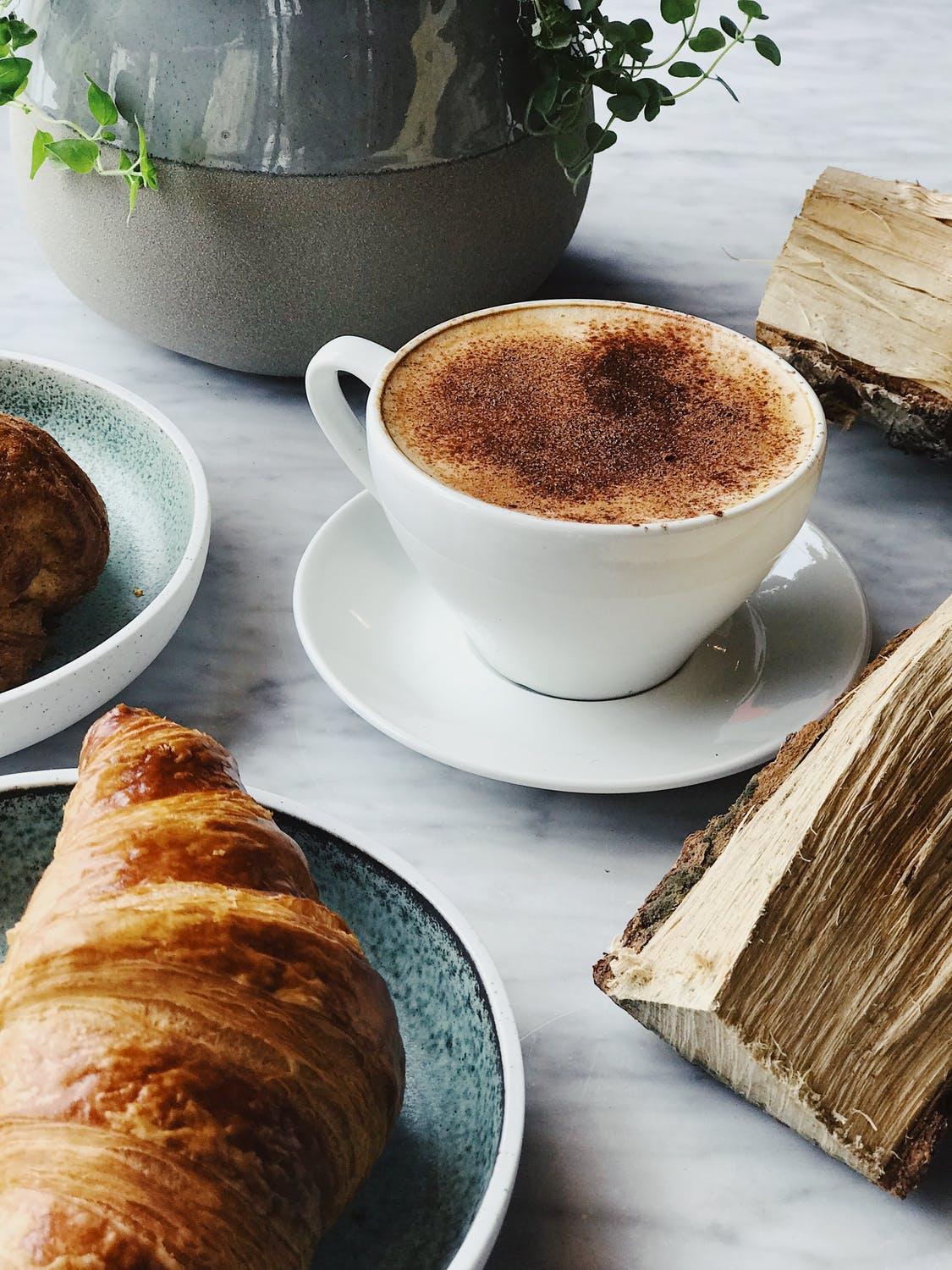 OPENING HOURS
07 to 21 pm
Location of restaurant
74325 Shannon Coves Apt. 009,
Port Cesarbury, Bilzen (123) 456-7890
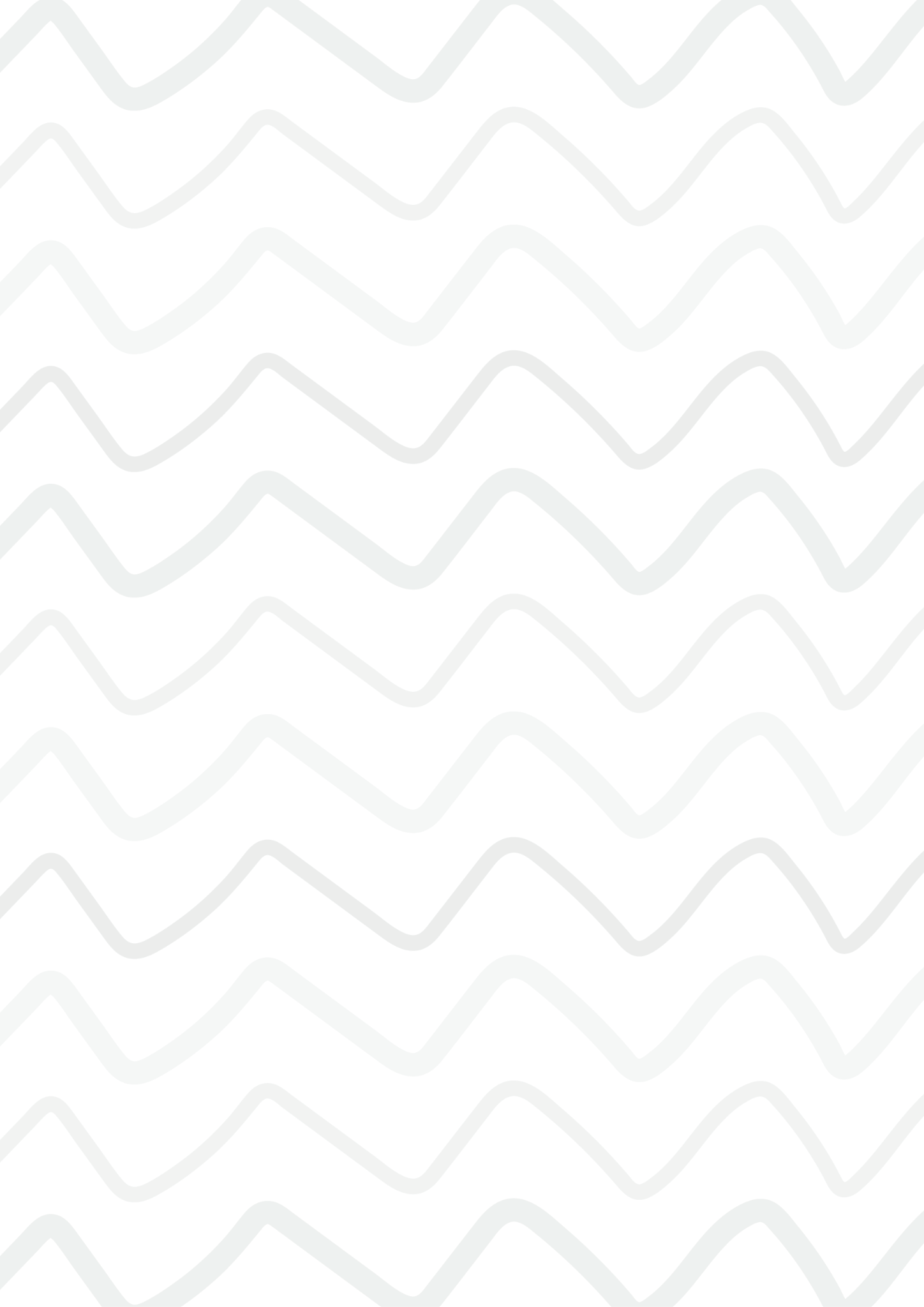 STARTER
Hummus plate....................................... 6.85
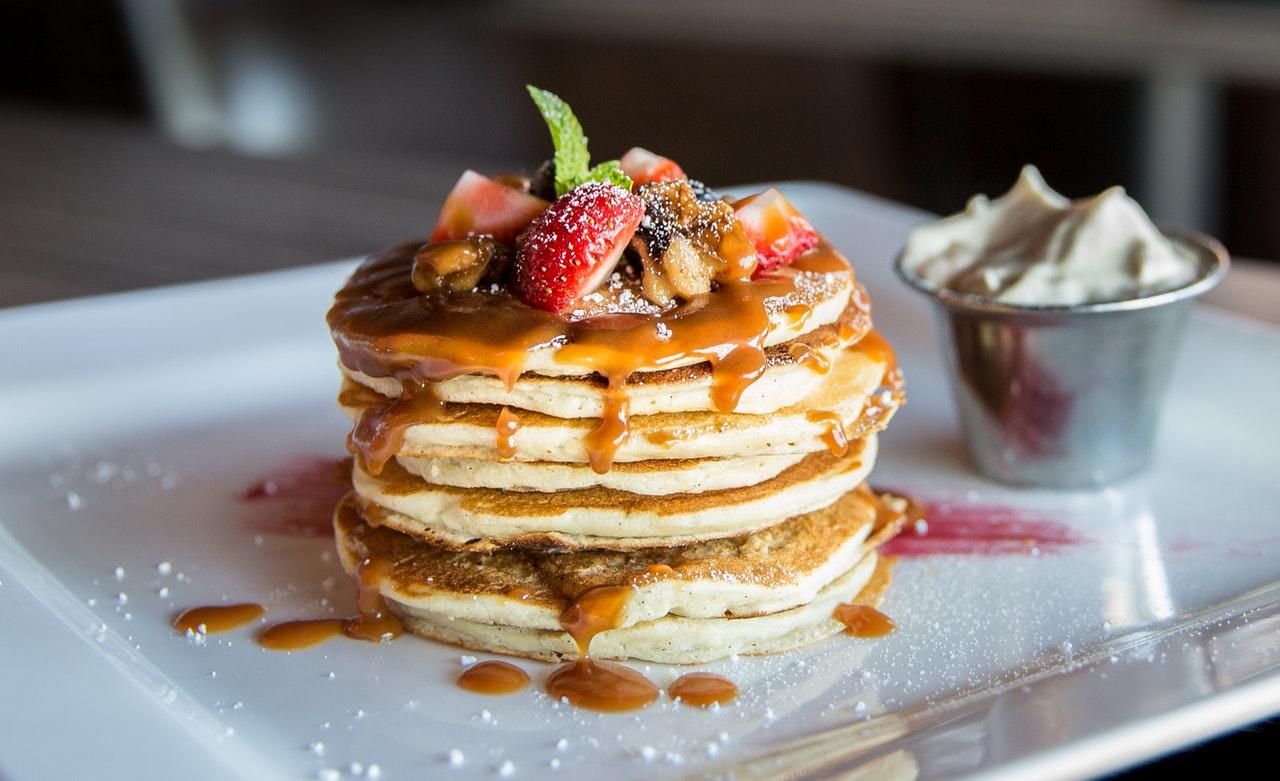 Phasellus et libero id purus mattis venenatis nec ligula.
Sed ac aliquet nisl. Pellentesque malesuada purus.
Caponata…................................................. 7.25
Vestibulum eros sem, eleifend ut velit sed, consequat 
efficitur urna. Proin sit amet venenatis ipsum.
Grilled Artichoke……............................ 7.50
Sed nec lectus et ex bibendum aliquam vitae libero.
Quisque porttitor ante in blandit ultricies.
Baked Bride……........................................ 8.85
Praesent dignissim a augue eu dapibus tincidunt 
consectetur risus, sed interdum arcu volutpat ac.
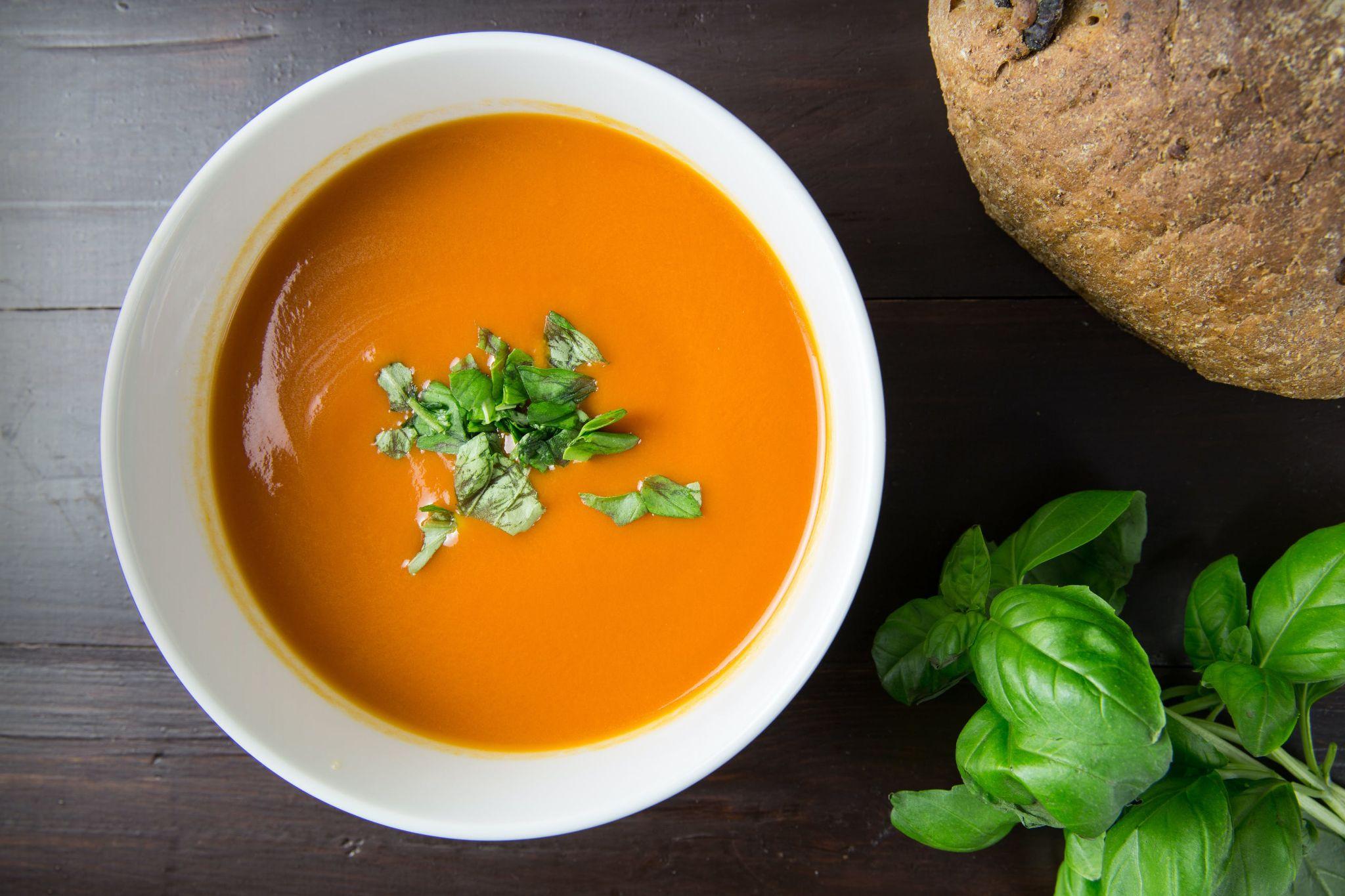 SALADS
Greek Salad……....................................... 4.25
Praesent rutrum mi in magna ullamcorper, quis fringilla
libero viverra. Mauris ullamcorper quis nisl eget aliquet.
Warm Duck Salad…….......................... 3.25
Integer convallis, metus vulputate sodales mattis, nunc
neque ornare massa, in lobortis urna odio ac felis.
Grilled Cutlets...................................... 4.50
Ut volutpat, arcu id accumsan vestibulum, orci neque
elementum orci, non bibendum enim eros in urna.
Chicken Caesar Salad….................. 3.85
SOUPS
Etiam in lectus vitae neque volutpat congue at quis nisi.
Maecenas in elit et neque sollicitudin laoreet.
Soup of the Day…………........................ 4.25
Roast Pumpkin Salad……................. 8.85
Praesent rutrum mi in magna ullamcorper, quis fringilla
libero viverra. Mauris ullamcorper quis nisl eget aliquet.
Praesent rutrum mi in magna ullamcorper, quis fringilla
libero viverra. Mauris ullamcorper quis nisl eget aliquet.
French Onion Soup............................ 5.25
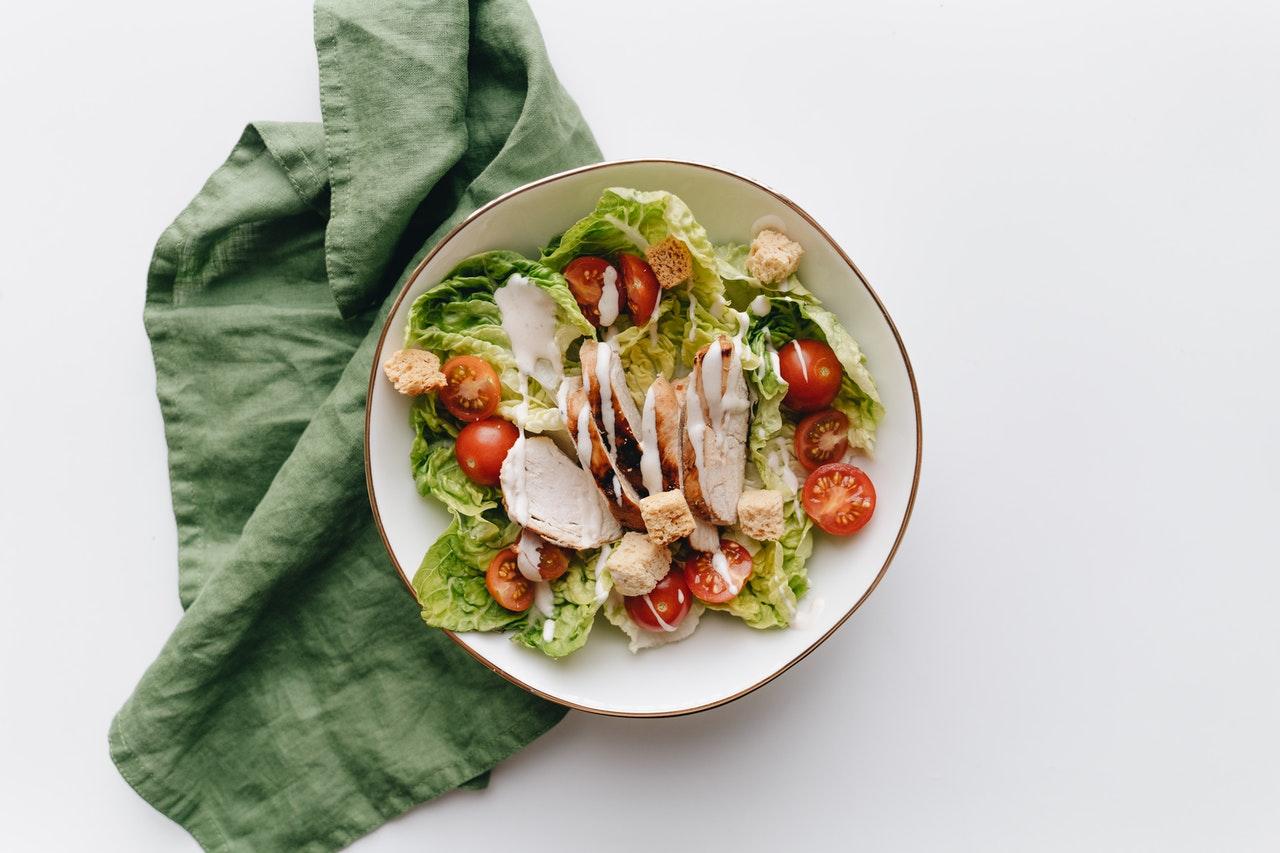 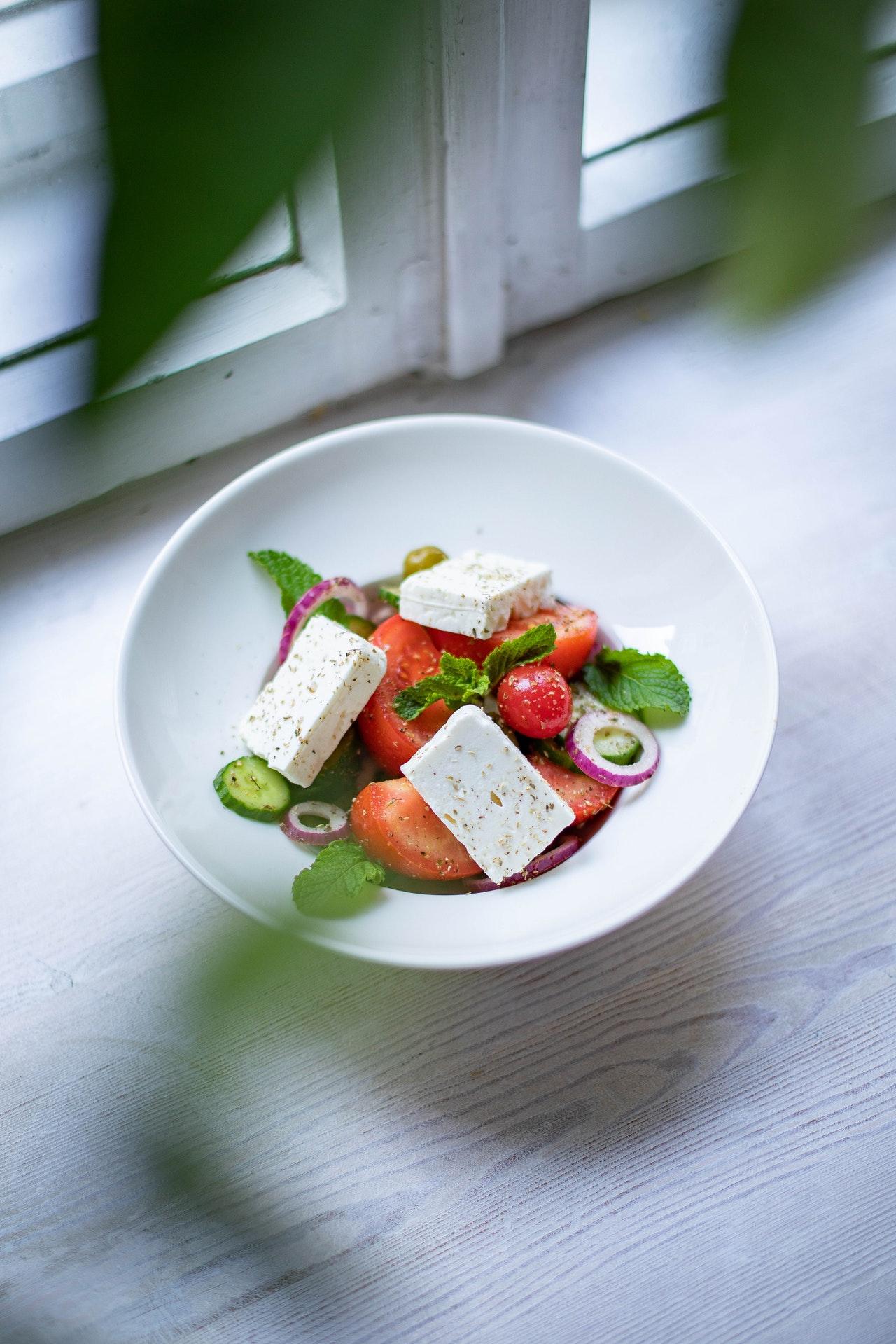 Integer convallis, metus vulputate sodales mattis, nunc
neque ornare massa, in lobortis urna odio ac felis.
Soup du Jour.......................................... 4.50
Ut volutpat, arcu id accumsan vestibulum, orci neque
elementum orci, non bibendum enim eros in urna.
Lentil Soup…............................................. 3.85
Ut volutpat, arcu id accumsan vestibulum, orci neque
elementum orci, non bibendum enim eros in urna.
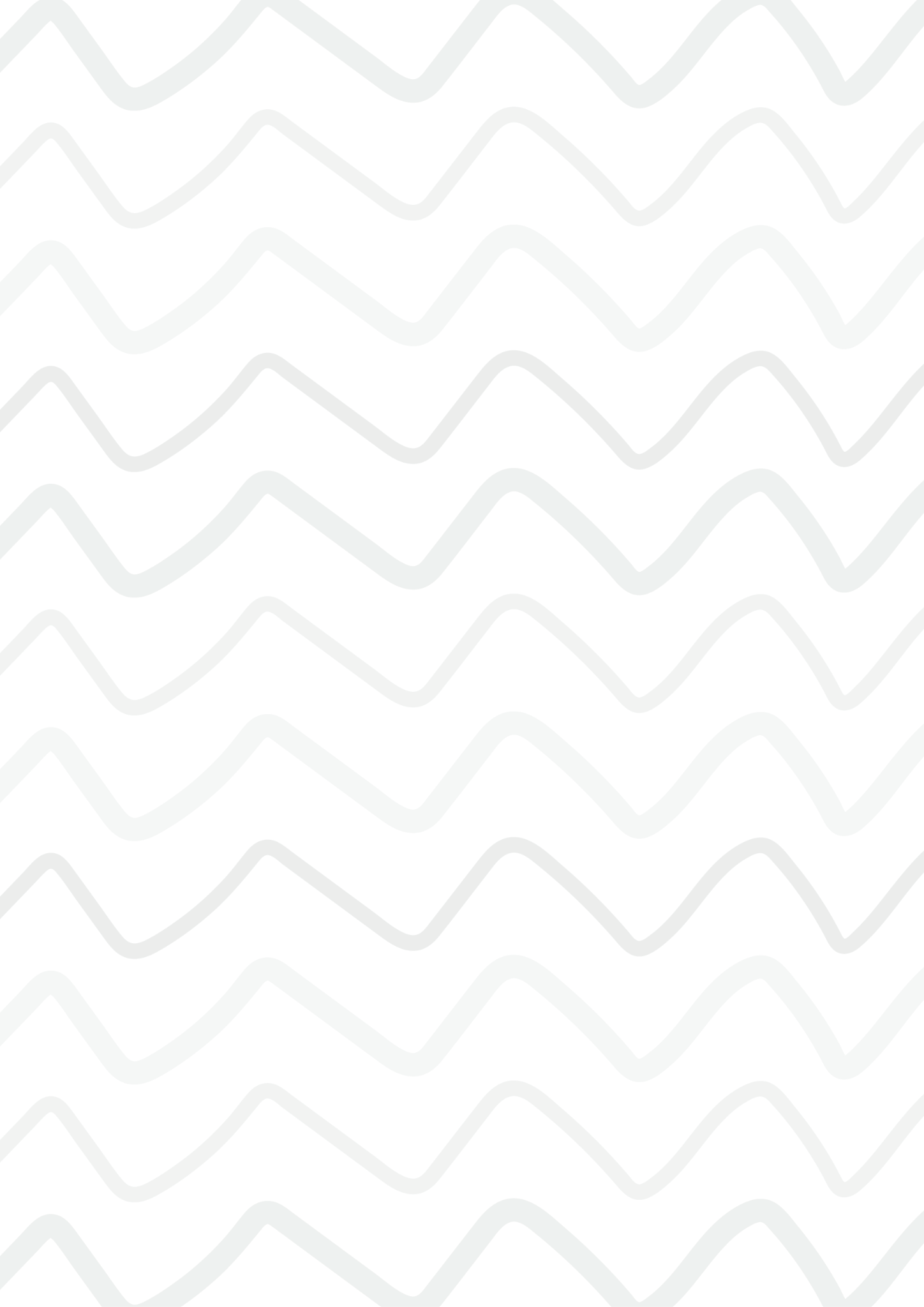 BURGERS & SANDWICHES
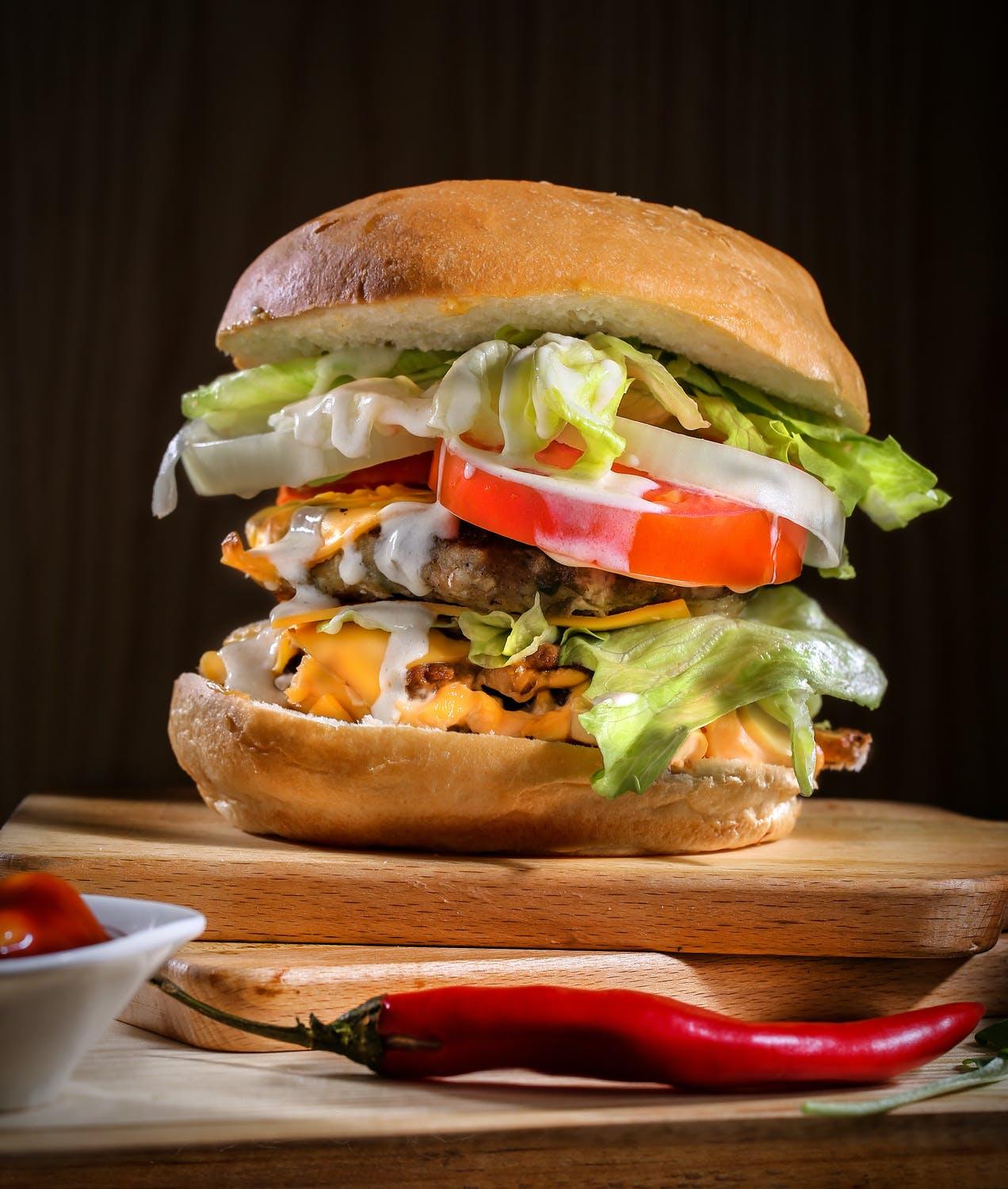 Classic Burger................................................................................... 7.25
Praesent rutrum mi in magna ullamcorper, quis fringilla libero viverra. Mauris ullamcorper quis nisl eget aliquet.
Onion Burger….................................................................................. 8.50
Integer convallis, metus vulputate sodales mattis, nunc neque ornare massa, in lobortis urna odio ac felis.
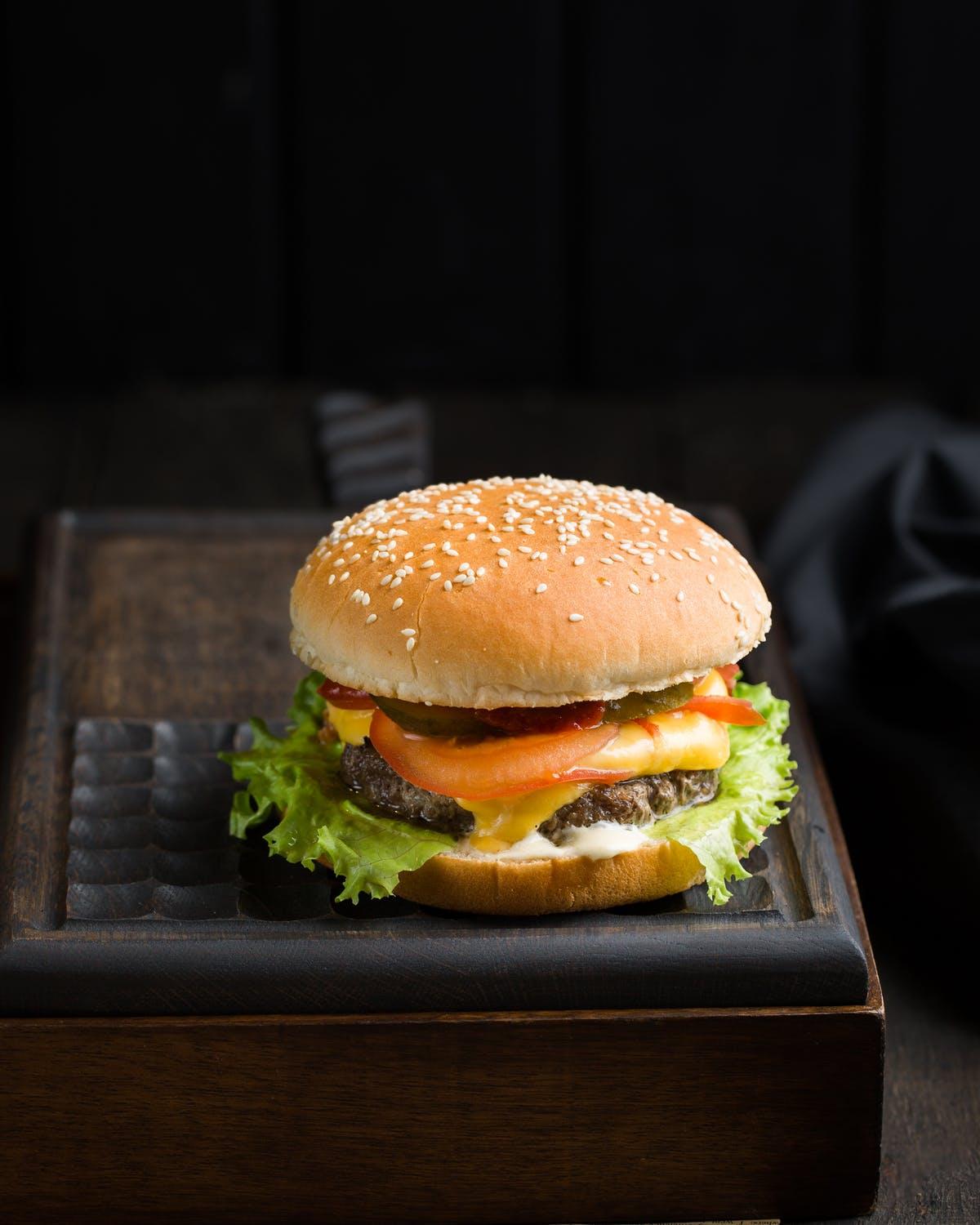 Teriyaki Turkey Burger…........................................................... 6.50
Ut volutpat, arcu id accumsan vestibulum, orci neque elementum orci, non bibendum enim eros in urna.
Marinated Chicken Sandwich……....................................... 9.25
Etiam in lectus vitae neque volutpat congue at quis nisi. Maecenas in elit et neque sollicitudin laoreet.
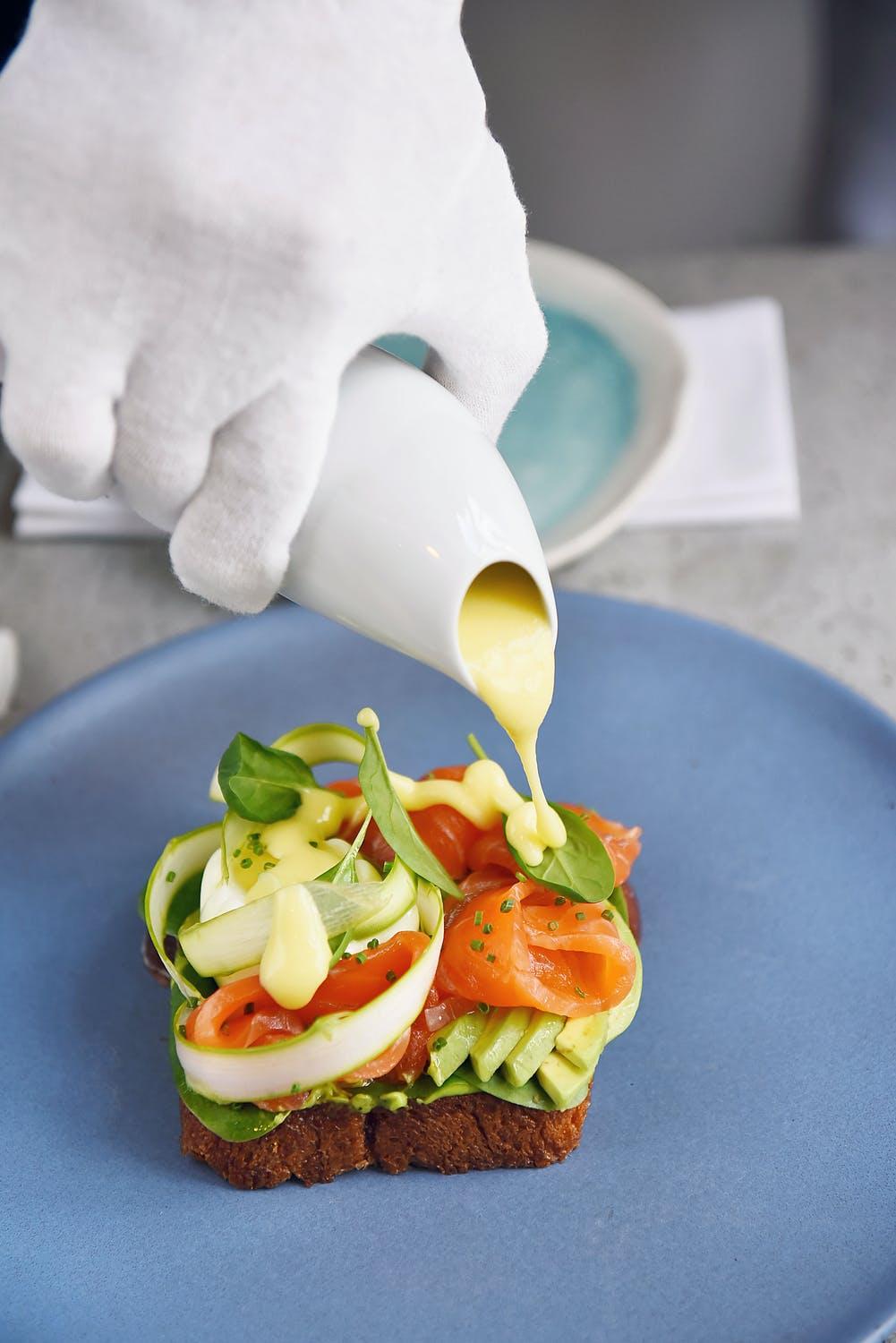 The Italian Sandwich……............................................................ 7.45
Donec condimentum hendrerit enim vitae accumsan. Quisque cursus leo id eleifend pharetra.
Crab Cake Sandwich……............................................................ 8.25
Integer convallis, metus vulputate sodales mattis, nunc neque ornare massa, in lobortis urna odio ac felis.
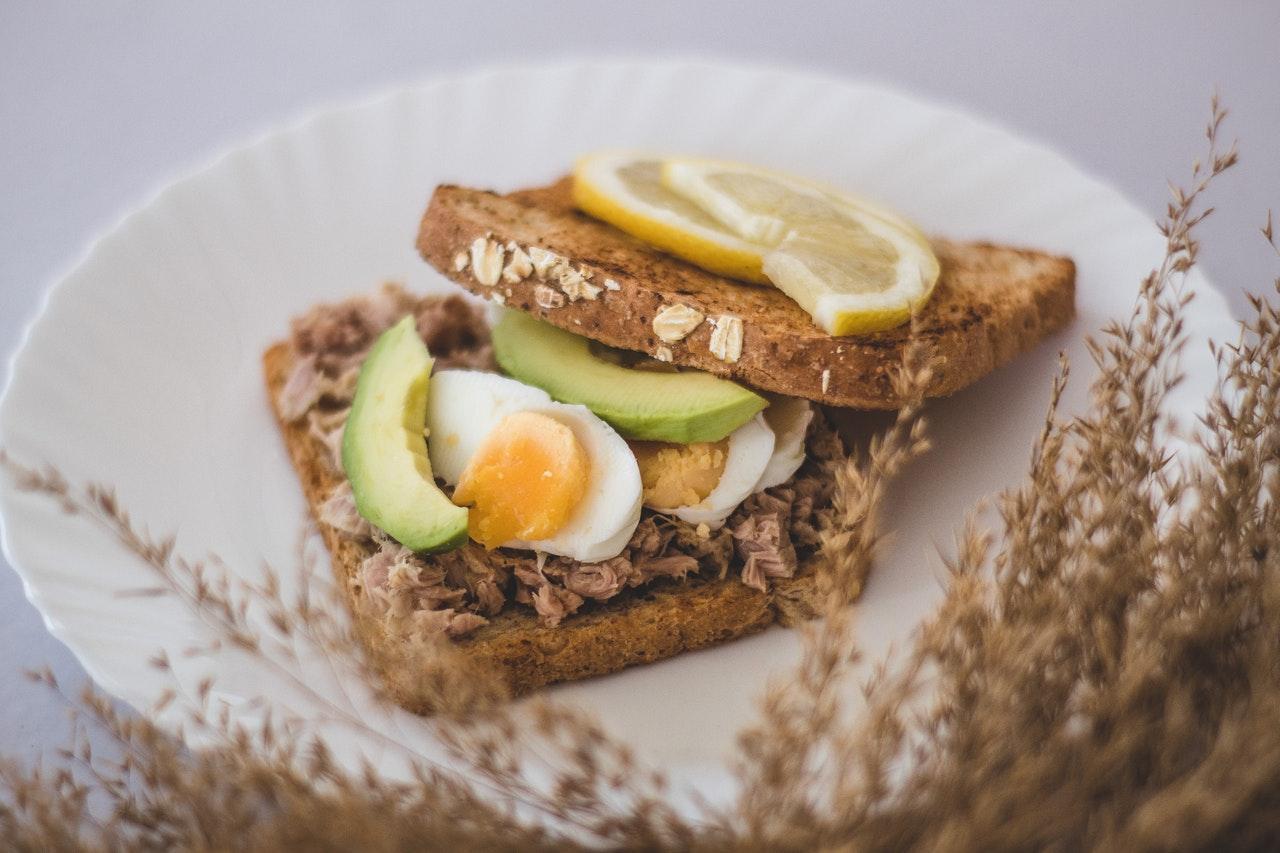 Deli Club……......................................................................................... 6.45
Praesent dignissim a augue eu dapibus tincidunt consectetur risus, sed interdum arcu volutpat ac.
HOT DOG
DRINKS
Traditional................................................. 8.25
Integer convallis, metus vulputate sodales mattis, nunc neque ornare massa, in lobortis urna felis.
Ice Tea……............................................ 1.75
Special…..................................................... 6.45
Integer convallis, metus vulputate.
Praesent rutrum mi in magna ullamcorper, fringilla ibero viverra. Mauris ullamcorper quis aliquet.
Fountain Soda................................ 1.45
Praesent rutrum mi in magna.
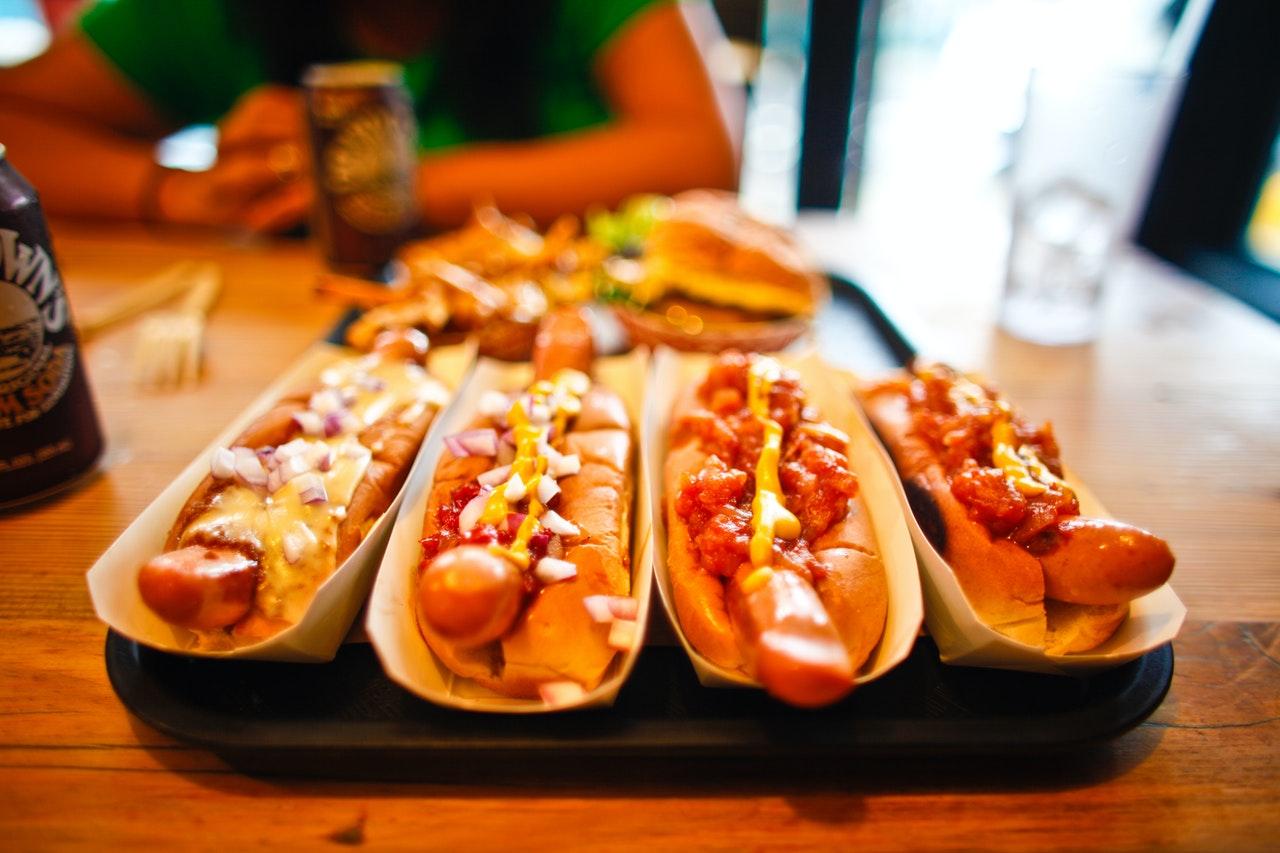 Fresh Lemonade......................... 3.25
Integer convallis, metus vulputate.
Coffee……........................................... 2.45
Praesent rutrum mi in magna ullamcorper.
Bottled Water................................ 1.45
Praesent rutrum mi in magna ullamcorper.
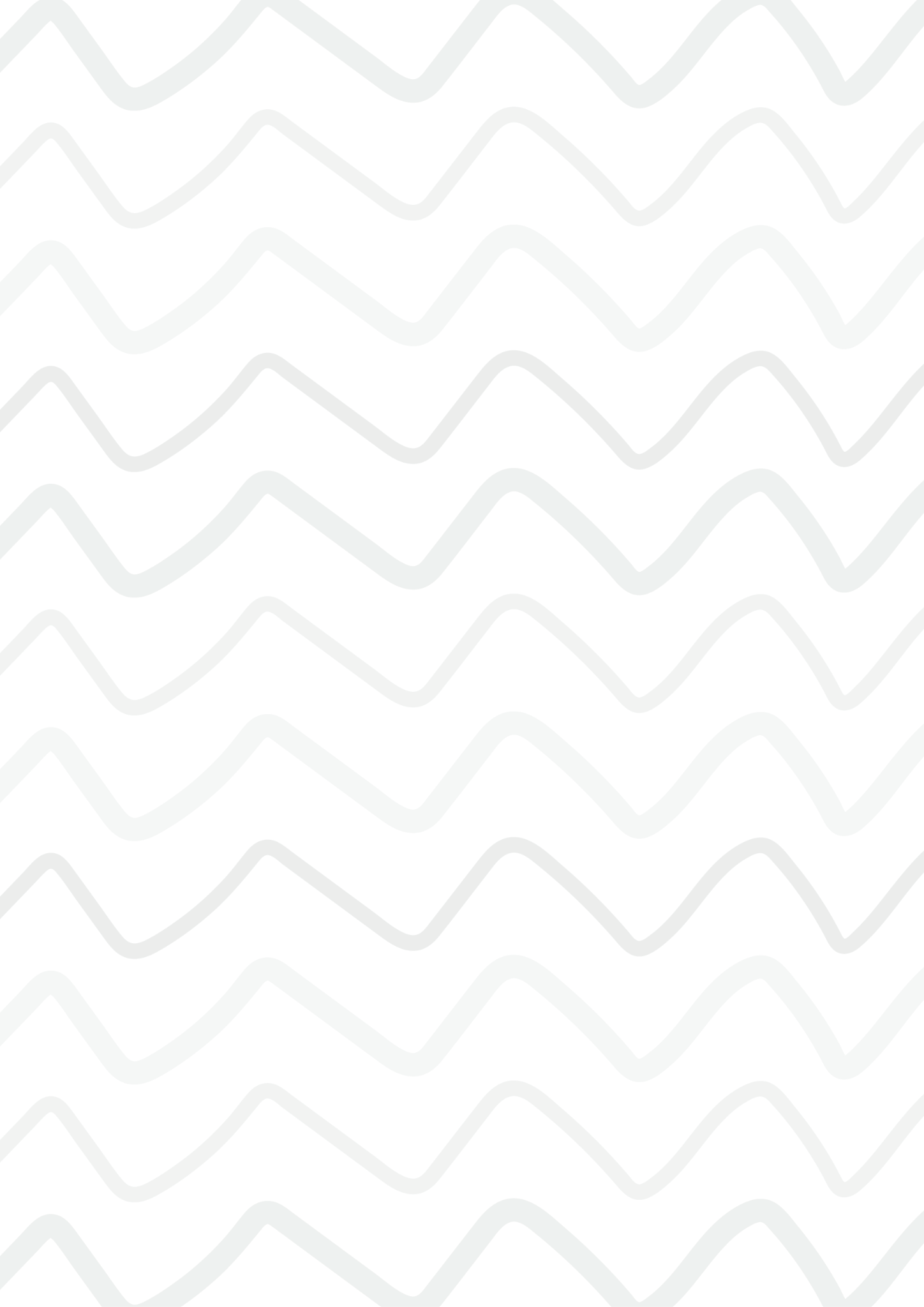 DESSERTS
Your
Hummus plate................................................................................................................................... 4.25
Aliquam erat volutpat. Maecenas pretium mi sem, at condimentum lacus tincidunt ut. Vivamus molestie dui ac laoreet ornare. Integer sit amet eros finibus, gravida eros eu, hendrerit turpis.
CAFE
Caponata…............................................................................................................................................ 5.25
Praesent ut suscipit odio. Duis condimentum risus eget rhoncus placerat. Integer sed sapien nec nulla aliquam molestie in vitae tellus. Donec dictum neque quis sem sodales luctus.
MENU
Grilled Artichoke……....................................................................................................................... 3.50
Duis mi ligula, tincidunt non mi at, finibus rutrum mauris. Vestibulum eget metus vel justo tempus molestie. Nullam vel lacus turpis. Proin at ornare neque.
Baked Bride……................................................................................................................................... 5.85
Sed eget elit at sapien ornare blandit nec eu mi. Aliquam pretium vitae mi eget auctor. Integer pharetra erat in orci pretium, et suscipit ante tempus. Fusce blandit commodo odio, a fermentum mauris faucibus quis.
SPECIAL DESSERTS
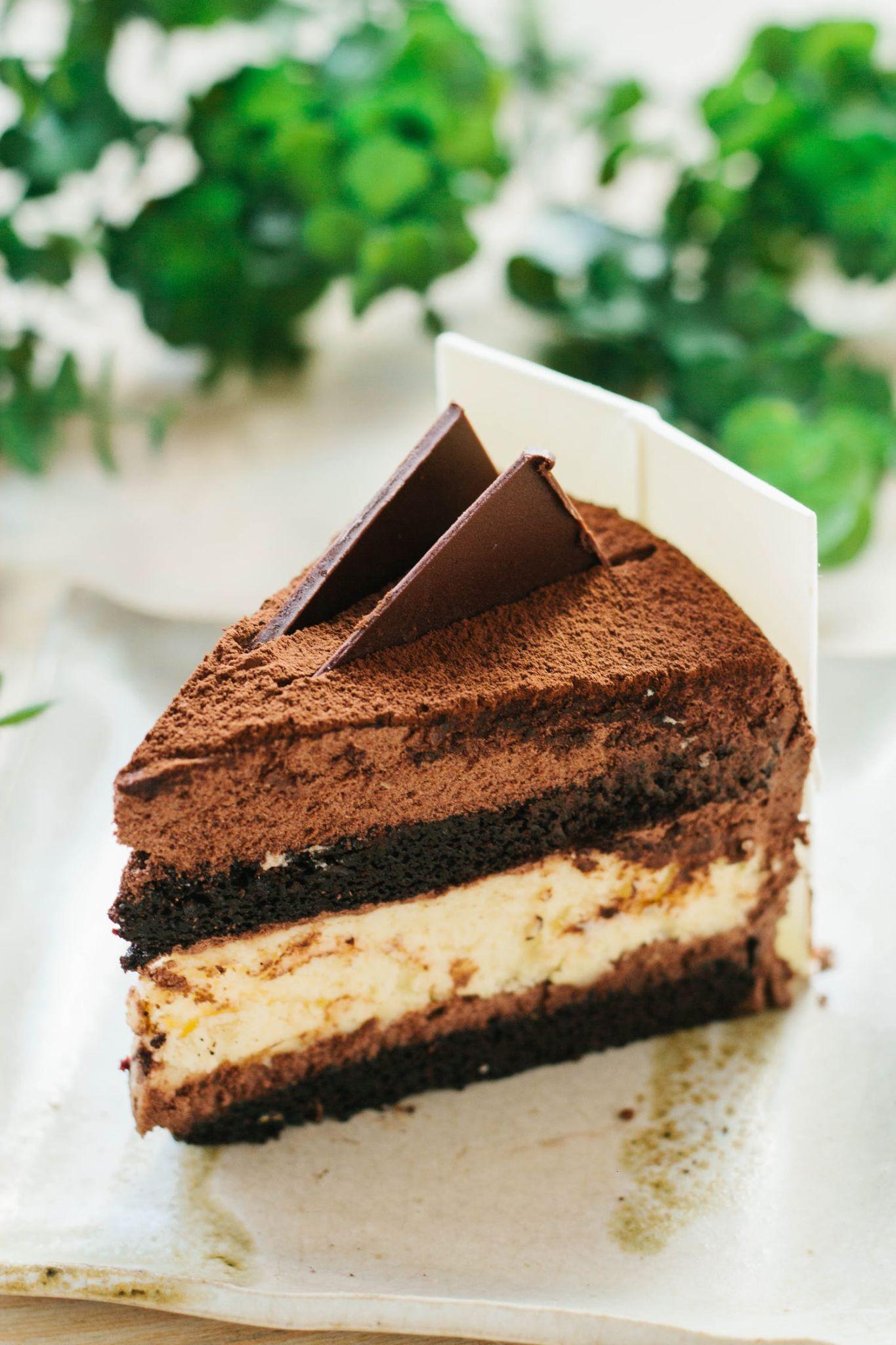 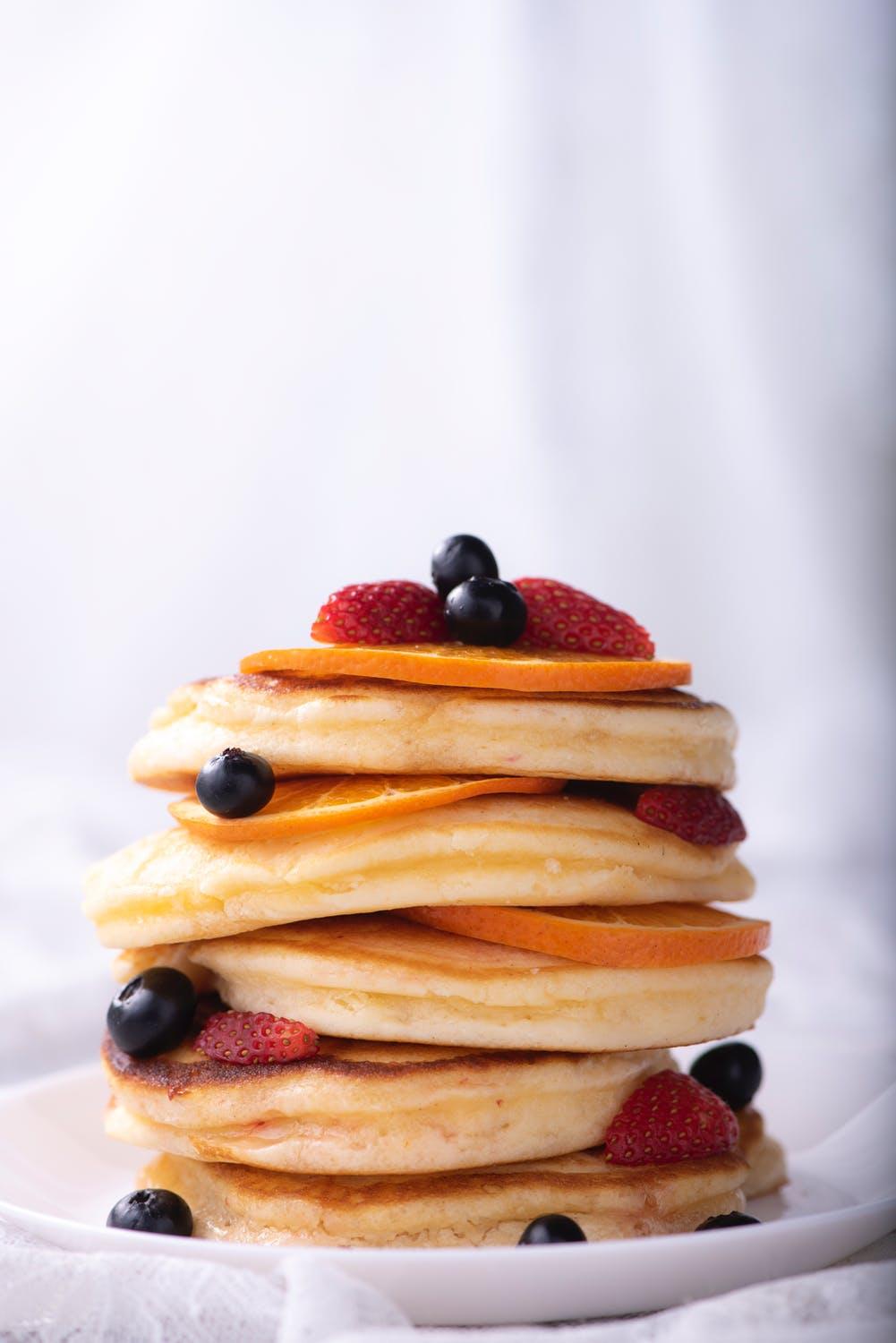 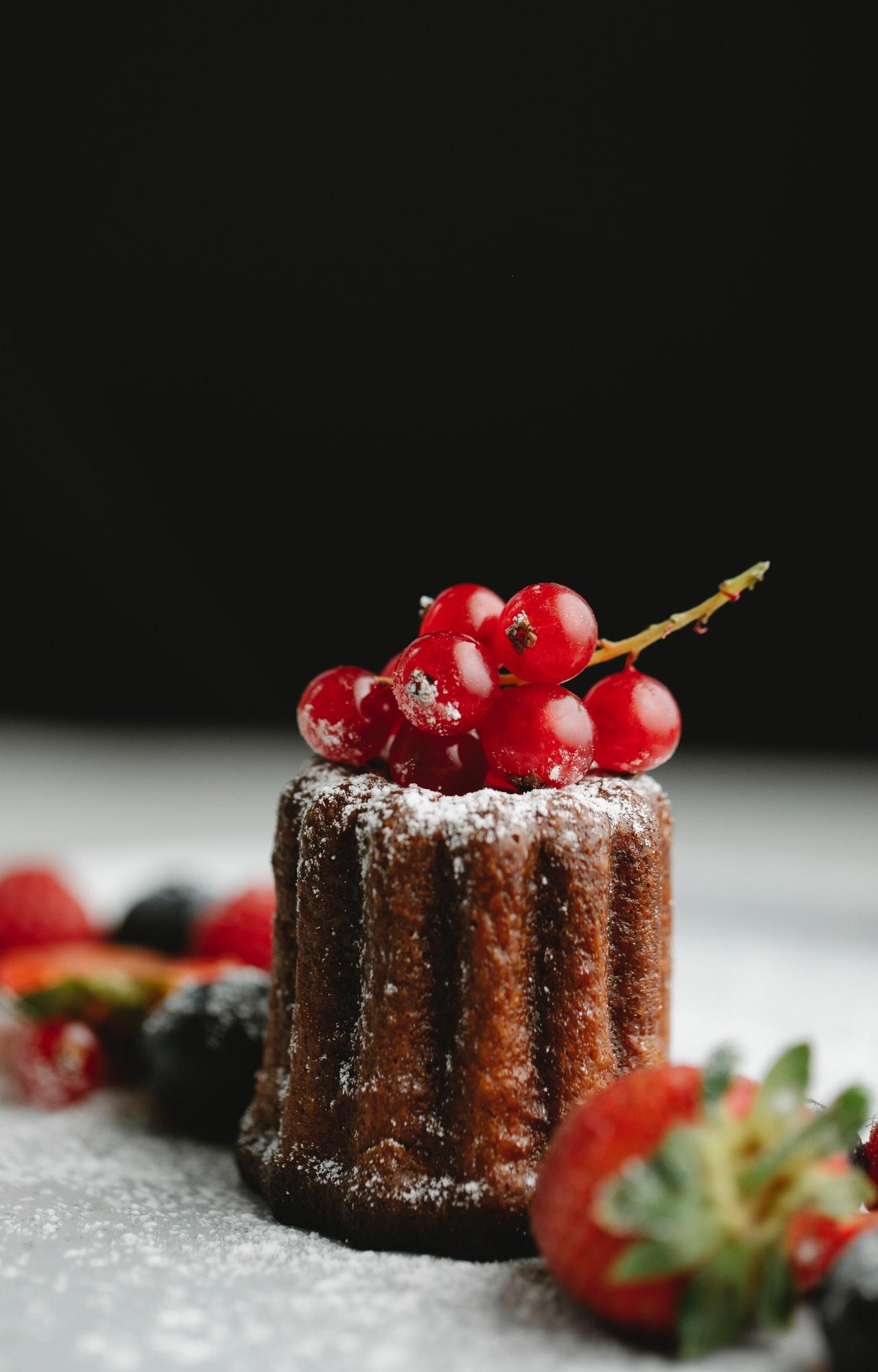 4.50
3.50
3.75
Baked Bride
Pellentesque mollis massa sed massa blandit venenatis. Integer malesuada, turpis luctus condimentum tempor, neque libero aliquet.
Fermentum
Aliquam erat volutpat. Maecenas pretium mi sem, at condimentum lacus tincidunt ut. Vivamus molestie dui ac laoreet ornare integer sit.
Molestie
Aliquam pretium vitae mi eget auctor. Integer pharetra erat in orci pretium, et suscipit ante. .tempus. Fusce blandit commodo odio, a fermentum mauris faucibus quis.
Location 
74325 Shannon Coves Apt. 009,
Port Cesarbury, Bilzen (123) 456-7890
(123) 456-7890
Mail@domain.ltd
Domain.ltd